More on OS Security
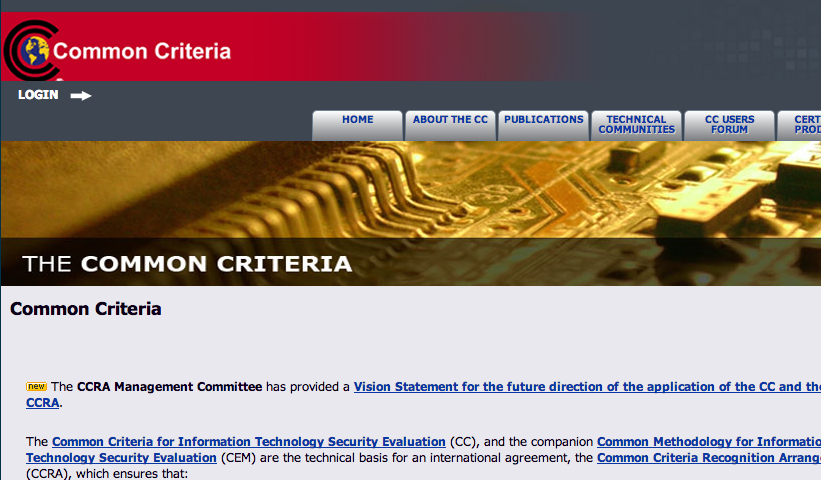 Operating System: Recap
each layer of code needs measures in place to provide appropriate security services
each layer is vulnerable to attack from below if the lower layers are not secured appropriately
Security Layers
[Speaker Notes: We view a system as having a number of layers, with the physical hardware
at the bottom; the base operating system above including privileged kernel
code, APIs, and services; and finally user applications and utilities in the top
layer, as shown in Figure 12.1 . This figure also shows the presence of BIOS
and possibly other code that is external to, and largely not visible from, the
operating system kernel, but which is used when booting the system or to support
low-level hardware control. Each of these layers of code needs appropriate
hardening measures in place to provide appropriate security services. And each
layer is vulnerable to attack from below, should the lower layers not also be
secured appropriately.]
Measures
The 2010 Australian Defense Signals Directorate (DSD) lists the “Top 35 Mitigation Strategies”
Over 70% of the targeted cyber intrusions investigated by DSD in 2009 could have been prevented by fixing just four things.
The top four measures for prevention are:
patch operating systems and applications using auto-update
patch third-party applications
restrict admin privileges to users who need them
white-list approved applications
[Speaker Notes: A number of reports note that the use of a small number of basic hardening
measures can prevent a large proportion of the attacks seen in recent years. The
2010 Australian Defense Signals Directorate (DSD) list of the “Top 35 Mitigation
Strategies” notes that implementing just the top four of these would have prevented
over 70% of the targeted cyber intrusions investigated by DSD in 2009. These top
four measures are:

1. patch operating systems and applications using auto-update

2. patch third-party applications

3. restrict admin privileges to users who need them

4. white-list approved applications

We discuss all four of these measures, and many others in the DSD list, in this
chapter. Note that these measures largely align with those in the “20 Critical
Controls” developed by DHS, NSA, the Department of Energy, SANS, and others
in the United States.]
Operating System Security
possible for a system to be compromised during the installation process before it can install the latest patches
building and deploying a system should be a planned process designed to counter this threat
process must:
assess risks and plan the system deployment
secure the underlying operating system and then the key applications
ensure any critical content is secured
ensure appropriate network protection mechanisms are used
ensure appropriate processes are used to maintain security
[Speaker Notes: As we noted above, computer client and server systems are central components
of the IT infrastructure for most organizations, may hold critical data and
applications, and are a necessary tool for the function of an organization.
Accordingly, we need to be aware of the expected presence of vulnerabilities
in operating systems and applications as distributed, and the existence of
worms scanning for such vulnerabilities at high rates, such as we discussed in
Section 6.3 . Thus, it is quite possible for a system to be compromised during
the installation process before it can install the latest patches or implement
other hardening measures. Hence building and deploying a system should be
a planned process designed to counter such a threat, and to maintain security
during its operational lifetime.

[NIST08] states that this process must:

• assess risks and plan the system deployment

• secure the underlying operating system and then the key applications

• ensure any critical content is secured

• ensure appropriate network protection mechanisms are used

• ensure appropriate processes are used to maintain security

While we address the selection of network protection mechanisms in Chapter 9 , we
examine the other items in the rest of this chapter.]
Process – regardless of OS!
[Speaker Notes: [NIST08] provides a list of items that should be considered during the system
security planning process. While its focus is on secure server deployment, much of
the list applies equally well to client system design. This list includes consideration of:

• the purpose of the system, the type of information stored, the applications and
services provided, and their security requirements

• the categories of users of the system, the privileges they have, and the types of
information they can access

• how the users are authenticated

• how access to the information stored on the system is managed

• what access the system has to information stored on other hosts, such as file or
database servers, and how this is managed

• who will administer the system, and how they will manage the system (via
local or remote access)

• any additional security measures required on the system, including the use of
host firewalls, anti-virus or other malware protection mechanisms, and logging]
“Normal” OS features
User authentication
Memory protection
File and I/O access control
General object access control
Enforcement of sharing and fairness guarantees
Etc.
Trusted OS extra features
MAC (in addition to DAC)
Object re-use protection
An attacker should not be able to gather information from resusable objects (such as disk memory)
Complete mediation
All objects access requests are checked each time (no caching)
Audit capabilities
Intruder detection capabilities
How to achieve?
Standard tools are:
Kernelized design
Layered design
Separation and isolation mechanisms
Virtualization
Secure OS Kernels
The fundamental idea in a secure kernel is to specify a core set of OS functions.
Small and carefully built
Key idea: if the kernel is safe, things built on top of it will be better off.
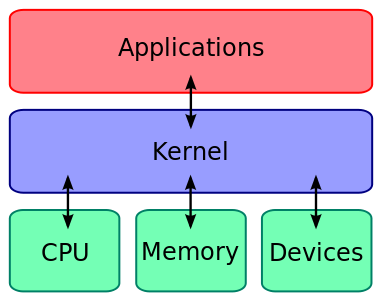 Kernelization pros and cons
Advantages:
Smaller amount of trusted code
Easier to check every access
Separates this piece from more complex portions of the system
Easier to maintain and modify security features
Disadvantages:
Introduces boundaries
Temptation is to move as much as possible in (especially since inside tends to be faster and cheaper to work with)
Major challenge in kernalization
Need to decide which functions are in or out.
What must be trusted in order to ensure security for the rest of the system?  
Answer: depends on definition of “secure”
Certain types of attacks are still possible against “secure” systems
Those attacks were just left off of the definition
Layered OS design
This concept essentially generalized that of kernelization.
Define an inner layer with high security.
Each next layer builds on that, with lower security options.
Outer layers use the inner ones through a strong interface.
Example: Multics
Pre-UNIX (and arguably more sophisticated and powerful)
Key element was layered security model
Still considered one of the most sophisticated secure OS deisgns
Separation and Isolation
Divide the system into components
Define a secure interface for each, and allow communication ONLY over interfaces
Goal: Ensure nothing “bad” crosses the boundaries
The OS can separate based on either user or process boundaries, not just functionality
Overall, extremely successful OS security approach.
Separation and Isolation: Examples
This is the core idea behind virtual memory processes and how they are set up to run securely.
Key elements of several more secure OS designs, such as  such as domain and type enforcement in SELinux.
Domain and Type Enforcement (DTE) allows the system to specify security domains for processes and security types for objects.
Restrict types available to specific domains, and only allow access in specified ways
Very successful in SELinux.
DTE Example
Example: FTP daemon and buffer overflows
Create FTP domain, and only FTP daemon and files in FTP directory can be executed in this domain.
These executables may not be written within this domain.
So what happens for a buffer overflow?
The buffer overflow might allow the attacker to try to execute a program (say, /bin/sh).
But the FTP daemon program was in the FTP domain
/bin/sh is of a type not executable from this domain
And so the buffer overflow can’t fork a shell successfully
Example of DTE in SELinux
Files in /etc are mostly limited ot access by a few sysadmin process types
But /etc also contains /etc/aliases, which the mail program must access
(And everyone uses the mail program!)
So rules are set up to allow the sendmail process’ type to access /etc/aliases
Sendmail process: type sendmail_t
The /etc/aliases file gets type etc_aliases_t
SELinux sendmail rule
The following rules allows processes of sentmail_t type to access files of etc_aliases_t type for read and write – without regard for which user started the process:
allow sendmail_t etc_aliases_t:file { read write };
Permissions must be sufficient to allow normal work (read/write) but not too much to allow anyone to read and write everything in there.
Unix solution
In contrast, in most linux distributions, sendmail is just set with setuid to a special user named “mail” (or something similar).
Then /etc/aliases can be owned by mail user.
Same result: any user can run the sendmail program, and sendmail can then access necessary data.
So why is the SELinux approach better?
Unix versus SELinux approach
Well, no need for fake users
Central location for security-critical access control rules
So no worries that a file somewhere may have incorrect permissions set.
The sendmail process can now run under the identity of caller.
In general, just a cleaner and nicer abstraction, although need to set up rules correctly.
Virtualization
A technology that provides an abstraction of the resources used by some software which runs in a simulated environment called a virtual machine (VM)
Simply run all untrusted things in a virtual machine, which can’t access critical security elements.
There are some security pros and cons here, though.  (More in a few slides.)
Can be used to run different OS applications, as well as tools such as Java.
[Speaker Notes: Virtualization refers to a technology that provides an abstraction of the computing
resources used by some software, which thus runs in a simulated environment
called a virtual machine (VM). There are many types of virtualization; however, in
this section we are most interested in full virtualization. This allows multiple full
operating system instances to execute on virtual hardware, supported by a hypervisor
that manages access to the actual physical hardware resources. Benefits arising
from using virtualization include better efficiency in the use of the physical system
resources than is typically seen using a single operating system instance. This is particularly
evident in the provision of virtualized server systems. Virtualization can
also provide support for multiple distinct operating systems and associated applications
on the one physical system. This is more commonly seen on client systems.

There are a number of additional security concerns raised in virtualized systems,
as a consequence both of the multiple operating systems executing side by side
and of the presence of the virtualized environment and hypervisor as a layer below
the operating system kernels and the security services they provide. [CLEE09]
presents a survey of some of the security issues arising from such a use of virtualization,
a number of which we will discuss further.]
Virtualization Alternatives
[Speaker Notes: There are many forms of creating a simulated, virtualized environment. These
include application virtualization , as provided by the Java Virtual Machine environment.
This allows applications written for one environment, to execute on some
other operating system. It also includes full virtualization , in which multiple full
operating system instances execute in parallel. Each of these guest operating systems,
along with their own set of applications, executes in its own VM on virtual
hardware. These guest OSs are managed by a hypervisor , or virtual machine monitor
(VMM), that coordinates access between each of the guests and the actual physical
hardware resources, such as CPU, memory, disk, network, and other attached
devices. The hypervisor provides a similar hardware interface as that seen by operating
systems directly executing on the actual hardware. As a consequence, little if
any modification is needed to the guest OSs and their applications. Recent generations
of CPUs provide special instructions that improve the efficiency of hypervisor
operation.]
Native Virtualization Security Layers
[Speaker Notes: Full virtualization systems may be further divided into native virtualization
systems, in which the hypervisor executes directly on the underlying hardware, as
we show in Figure 12.2 , and hosted virtualization systems, in which the hypervisor
executes as just another application on a host OS that is running on the underlying
hardware, as we show in Figure 12.3 .

Native virtualization systems are typically
seen in servers, with the goal of improving the execution efficiency of the hardware.
They are arguably also more secure, as they have fewer additional layers than the
alternative hosted approach.]
Hosted Virtualization Security Layers
[Speaker Notes: Hosted virtualization systems are more common in
clients, where they run along side other applications on the host OS, and are used
to support applications for alternate operating system versions or types. As this
approach adds additional layers with the host OS under, and other host applications
beside, the hypervisor, this may result in increased security concerns.

In virtualized systems, the available hardware resources must be appropriately
shared between the various guest OSs. These include CPU, memory, disk, network,
and other attached devices. CPU and memory are generally partitioned between
these, and scheduled as required. Disk storage may be partitioned, with each guest
having exclusive use of some disk resources. Alternatively, a “virtual disk” may be
created for each guest, which appears to it as a physical disk with a full file-system,
but is viewed externally as a single “disk image” file on the underlying file-system.
Attached devices such as optical disks or USB devices are generally allocated to a
single guest OS at a time. Several alternatives exist for providing network access.
The guest OS may have direct access to distinct network interface cards on the
system; the hypervisor may mediate access to shared interfaces; or the hypervisor
may implement virtual network interface cards for each guest, routing traffic
between guests as required. This last approach is quite common, and arguably the
most efficient since traffic between guests does not need to be relayed via external
network links. It does have security consequences in that this traffic is not subject
to monitoring by probes attached to networks, such as we discussed in Chapter 9 .
Hence alternative, host-based probes would be needed in such a system if such
monitoring is required.]
Virtualization Issues
Guest OS isolation
Must ensure that programs executing within a guest OS may only access and use the resources allocated to it.
Often, there are ways for the code to get out.
Proper allocation of processes and resources.
Put all related things in same VM?  
If not, must share data between them.
Efficiency can be an issue.
[Speaker Notes: [CLEF09] and [NIST11] both detail a number of security concerns that result from
the use of virtualized systems, including:
• guest OS isolation, ensuring that programs executing within a guest OS may
only access and use the resources allocated to it, and not covertly interact with
programs or data either in other guest OSs or in the hypervisor.
• guest OS monitoring by the hypervisor, which has privileged access to the
programs and data in each guest OS, and must be trusted as secure from
subversion and compromised use of this access
virtualized environment security, particularly as regards image and snapshot
management, which attackers may attempt to view or modify

These security concerns may be regarded as an extension of the concerns we have
already discussed with securing operating systems and applications. If a particular
operating system and application configuration is vulnerable when running directly
on hardware in some context, it will most likely also be vulnerable when running
in a virtualized environment. And should that system actually be compromised, it
would be at least as capable of attacking other nearby systems, whether they are
also executing directly on hardware or running as other guests in a virtualized environment.
The use of a virtualized environment may improve security by further
isolating network traffic between guests than would be the case when such systems
run natively, and from the ability of the hypervisor to transparently monitor activity
on all guests OS. However, the presence of the virtualized environment and the
hypervisor may reduce security if vulnerabilities exist within it which attackers may
exploit. Such vulnerabilities could allow programs executing in a guest to covertly
access the hypervisor, and hence other guest OS resources. This is known as VM
escape, and is of concern, as we discussed in Section 6.8 . Virtualized systems also
often provide support for suspending an executing guest OS in a snapshot, saving
that image, and then restarting execution at a later time, possibly even on another
system. If an attacker can view or modify this image, they can compromise the security
of the data and programs contained within it.
Thus the use of virtualization adds additional layers of concern, as we have
previously noted. Securing virtualized systems means extending the security process
to secure and harden these additional layers. In addition to securing each guest
operating system and applications, the virtualized environment and the hypervisor
must also be secured.]
Securing Virtualization Systems
[Speaker Notes: [NIST11] provides guidance for providing appropriate security in virtualized systems,
and states that organizations using virtualization should:

• carefully plan the security of the virtualized system

• secure all elements of a full virtualization solution, including the hypervisor,
guest OSs, and virtualized infrastructure, and maintain their security

• ensure that the hypervisor is properly secured

• restrict and protect administrator access to the virtualization solution

This is clearly seen as an extension of the process of securing systems that we presented
earlier in this chapter.]
Hypervisor Security
should be 
secured using a process similar to securing an operating system
installed in an isolated environment
configured so that it is updated automatically
monitored for any signs of compromise
accessed only by authorized administration 
may support both local and remote administration so must be configured appropriately
remote administration access should be considered and secured in the design of any network firewall and IDS capability in use
ideally administration traffic should use a separate network with very limited access provided from outside the organization
[Speaker Notes: The hypervisor should be secured using a process similar
to that with securing an operating system. That is, it should be installed in an isolated
environment, from known clean media, and updated to the latest patch level in
order to minimize the number of vulnerabilities that may be present. It should
then be configured so that it is updated automatically, any unused services are
disabled or removed, unused hardware is disconnected, appropriate introspection
capabilities are used with the guest OSs, and the hypervisor is monitored for any
signs of compromise.

Access to the hypervisor should be limited to authorized administrators
only, since these users would be capable of accessing and monitoring activity in
any of the guest OSs. The hypervisor may support both local and remote administration.
This must be configured appropriately, with suitable authentication and
encryption mechanisms used, particularly when using remote administration.
Remote administration access should also be considered and secured in the design
of any network firewall and IDS capability in use. Ideally such administration traffic
should use a separate network, with very limited, if any, access provided from
outside the organization.]
Assurance and testing
Testing: run a bunch of tests to see if it is secure.
But what tests?  When are we sure?
Not really a strong proof of security, although it is the most used.
Formal verification: define goals formally and mathematically
Use formal methods to “prove” that system meetings goals.
Often difficult to map real system to formal statements, and difficult to prove anything for real systems.
Validation
Define desired security in terms of:
Features provided
Architectural design
Processes used in creation of system
Evaluation methodology
Then use a standardized procedure to demonstrate that your system fits the profile of a level of security.
Usually done against a pre-defined standard, which you can then label your system as.
Validation: pros and cons
The good:
Allows easy comparisons of systems.
Easy to have security “grades” for systems.
Relatively open and fair process.
The bad:
Doesn’t actually really prove anything – only as good as the standards set by the system.
Can be expensive.
Secure OS standards
We actually briefly discussed the standard OS classifications briefly when talking about MAC.  
Common ones:
U.S. Orange Book
European ITSEC
U.S. Combined Federal Criteria
Common Criteria for IT Security Evaluation
The Orange Book
First evaluation standard – developed by DoD in late 70’s.
Now largely historical artifact, although terminology is still around.
Levels A,B,C, and D, in decreasing order of security, with important subdivisions in each (1,2,3…)
Required formal certification from government for anything above the D level.
Orange Book classes
C2 example: Windows NT
DAC at fairly low granularity
Access auditing
Password authentication and protection of reused objects
B1 example: PitBull variant of Solaris
Includes MAC using Bell-La Padula model
This is the highest classification that a standard OS with extra security added can get – much harder to go higher.
Orange Book classes (cont)
The B3 class (example: Trusted Mach)
Requires more careful security design as well as some level of verification
No formal verification, but needs a “convincing argument”
Extensive testing required
In general, the OS is designed with security in mind from the beginning.
(In general, less user friendly and much more expensive.)
Failure of the Orange Book
Expensive
Didn’t meet industry needs – was focused more on military requirements, and so was fairly inflexible.
Certified products were not marketed quickly.
Wasn’t clear that certification meant much.
Windows NT was definitely not secure.
Review was tied to the government.
The Common Criteria
Current international standard (for many aspects of computer security, not just OS)
Basics (with many TLAs):
Evaluation Assurance Levels (EAL)
Common Evaluation Methodology (CEM)
Essentially gives a very detailed methodology for specifying:
Security goals
Operating environment
Desired mechanisms
Measures of success
The CC in practice
You need a secure system, and so specify requirements using the CC methodology.
Then you can look for products that meet these requirements or else develop one that does.  
Generally, independent labs then verify that the product meets the desired profile.  
In practice, a few are commonly used, and you generally select one that meets your needs from the list.
CC status
Wide usage in many countries
Including agreements in many places to honor other countries’ certifications
Many products already certified
Remaining issues:
Still expensive and slow
Unclear how meaningful certifications are
Example: Windows 2000 was certified EAL4+ (in a range of 1-7), but needed a ton of patches and was not regarded as “secure”.
TPM and Trusted Computing
Goal: incorporate specialized hardware to improve security. 
Built into personal computers, but these components are tamperproof and special purpose.
Three basic functionalities:
Secure storage and use of keys
Secure software attestations
Secured data
TPM Key Storage
All crypto keys are stored in a tamperproof area
TPM hardware generates RSA keys pairs using “true” random number generators.
Each TPM chip has a permanent key, and others are generated as needed.
The permanent key can be used to sign and prove where things come from.
Actually a private/public key pair, and the private part never leaves the dedicated hardware.
TMP and Crypto
Hardware includes encryption and decryption functions, so that keys never leave the hardware.
Data comes in and is encrypted or decrypted locally.
Users have only limited interaction with crypto components in order to minimize issues.
TPM Attestations
Essentially provides proof that a particular piece of software is funning on the machine.
Really a signature on a hash of the software.
Why?
Can guarantee certain level of software or OS is running.
One way to enforce security standards on both sides of a communication, or to require certain levels and standards.
Example: boot loader can require a check that the OS is the one it intends to load, and quit if not.
Prevents attacker from loading a corrupted kernel.
TPM and Data Security
Can encrypt data with keys on one machine.
Data can then ONLY be decrypted on that machine.
Can even be sealed so that one a particular application can access it.
This technology is the basis for many secure encryption devices.  (Very popular on TV these days.)
TPM controversies
“Who’s computer is this, anyway?”
Many critics worry about DRM issues
Companies are using it to block competition in some settings
Practicality issues: patching, releases, etc.